WiSH Major Active Projects
Premiere August 2025 @ CRR
Filming Spring 2025 @CRR
Partners HLF/Dons Den /Club/Merton Heritage/Digi Wiorks/ Bark/ WSRA / 
Speedway Star
Total Cost £70k
Tapes Up Film & Statue
Y&B Heritage Plaque Trail
30 Plaque Heritage Trail of Wimbledon Football History
Spread across 3 Boroughs
In Partnership with Merton/Wandsworth/Kingston Councils & Heritage Departments
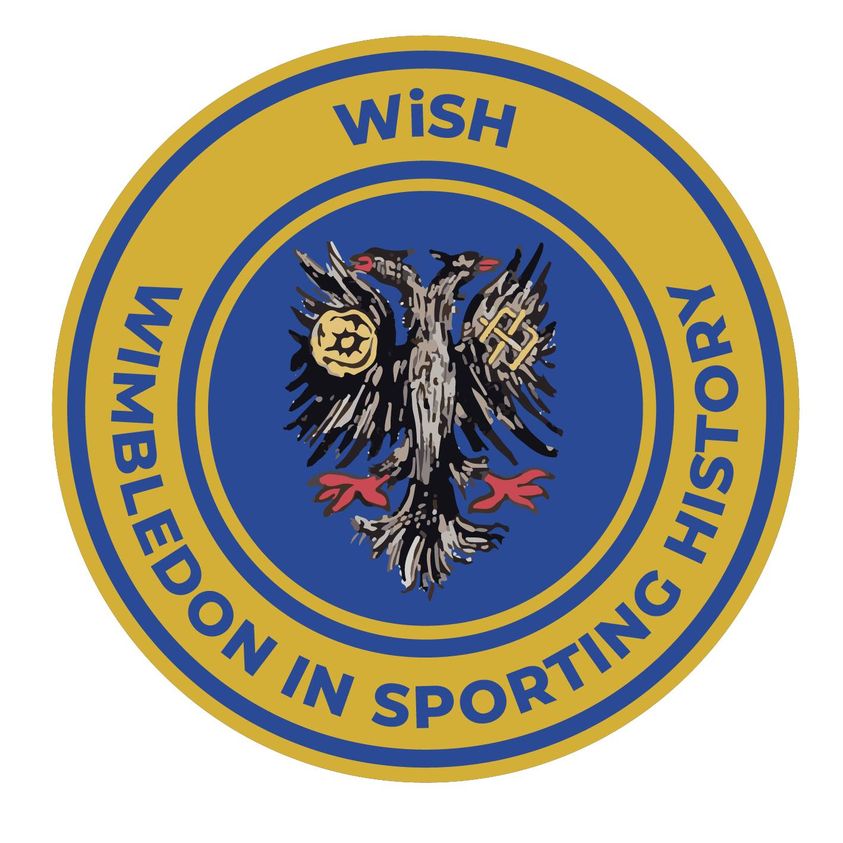 A Four Week Exhibition in Central Wimbledon At The Wimbledon Quarter
In partnership With 
Merton Heritage & WQ Starting 23/6/25
(Middle 2 Weeks Tennis)
Ongoing long term project estimated 5 years 
Multiple partners - Club/ARK/HLF/
National statistics/National Sporting Heritage
Estimated cost £120k +
Full Digitilisation
+ AV
AV Multi Sports Exhibition
WiSH Minor Active Projects
Plaque & Bench to be installed at the Robin Hood Sports Area
Scattering of Ashes Allowed
Target Date Spring 2025
Cost met by Sponsor
World Wide Wombles Weekend
Inaugral Full Event Following on From Boca Partnership in 2024 In Partnership with the Club & Reaching out to all our International Suppoters 
14th - 16th February 2025
VIP Guest Hans Segers
Club Memorial Area Wimbledon Common
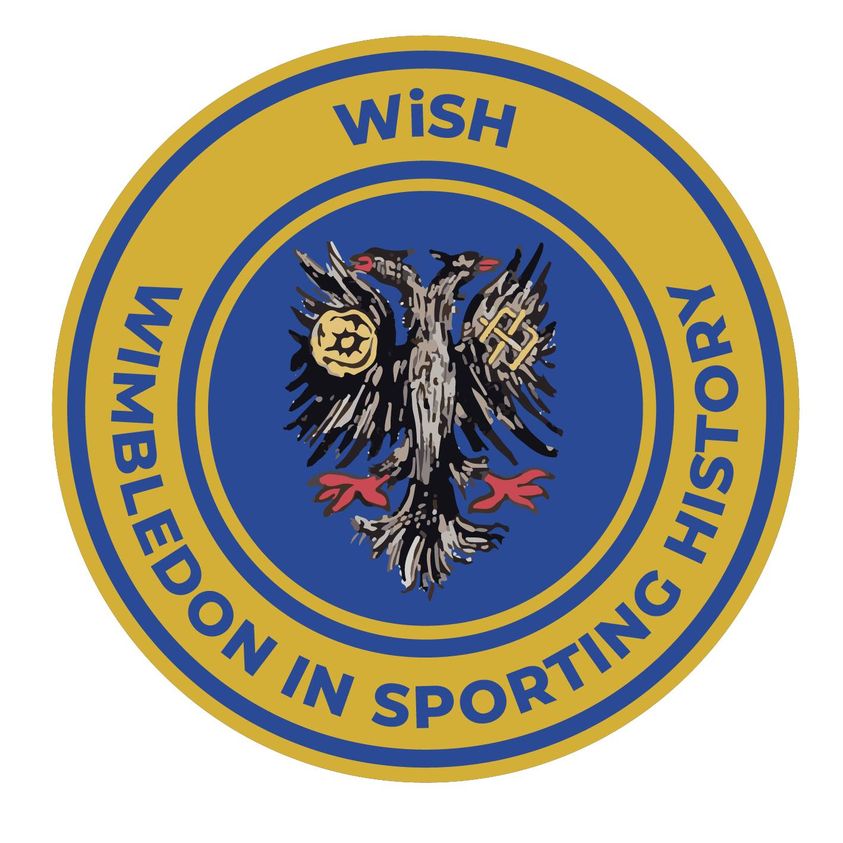 In Partnership with the club
Friday 31st January
Museum 4pm
Dinner 7PM
(WiSH see this as a blueprint for presenting together one major Heritage Anniversary Event at CRR Each Season)
Install 5 Benches & create a Heritage Trail Documentiong the Sporting History of the Stadium
In partnership with the club
(2 James have WiSH proposal)
Target Date Spring 2025
Cost met by Sponsors
Batsford 50th Anniversary Dinner & Museum 
Re-Opening
Greyhound Parade
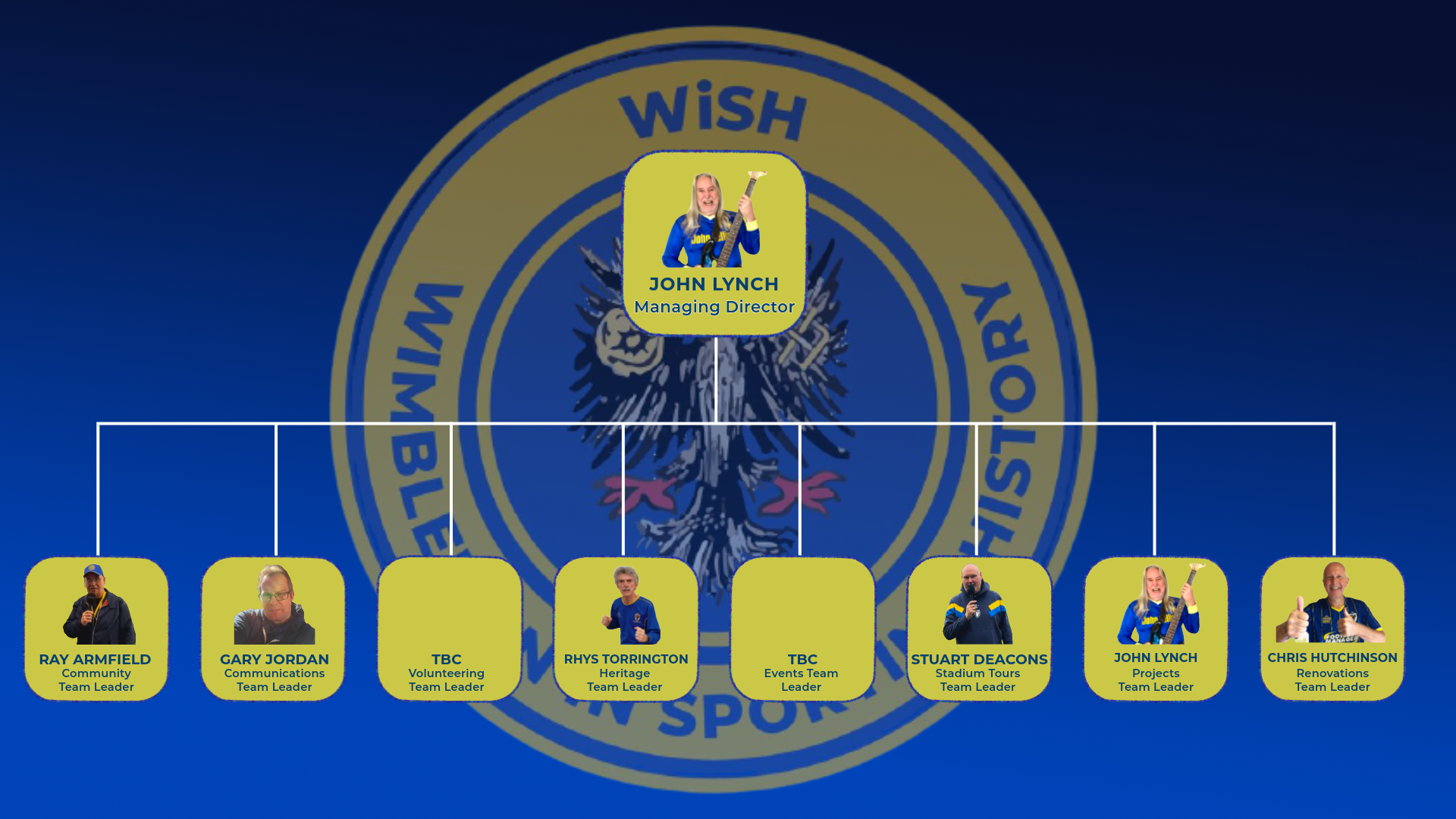 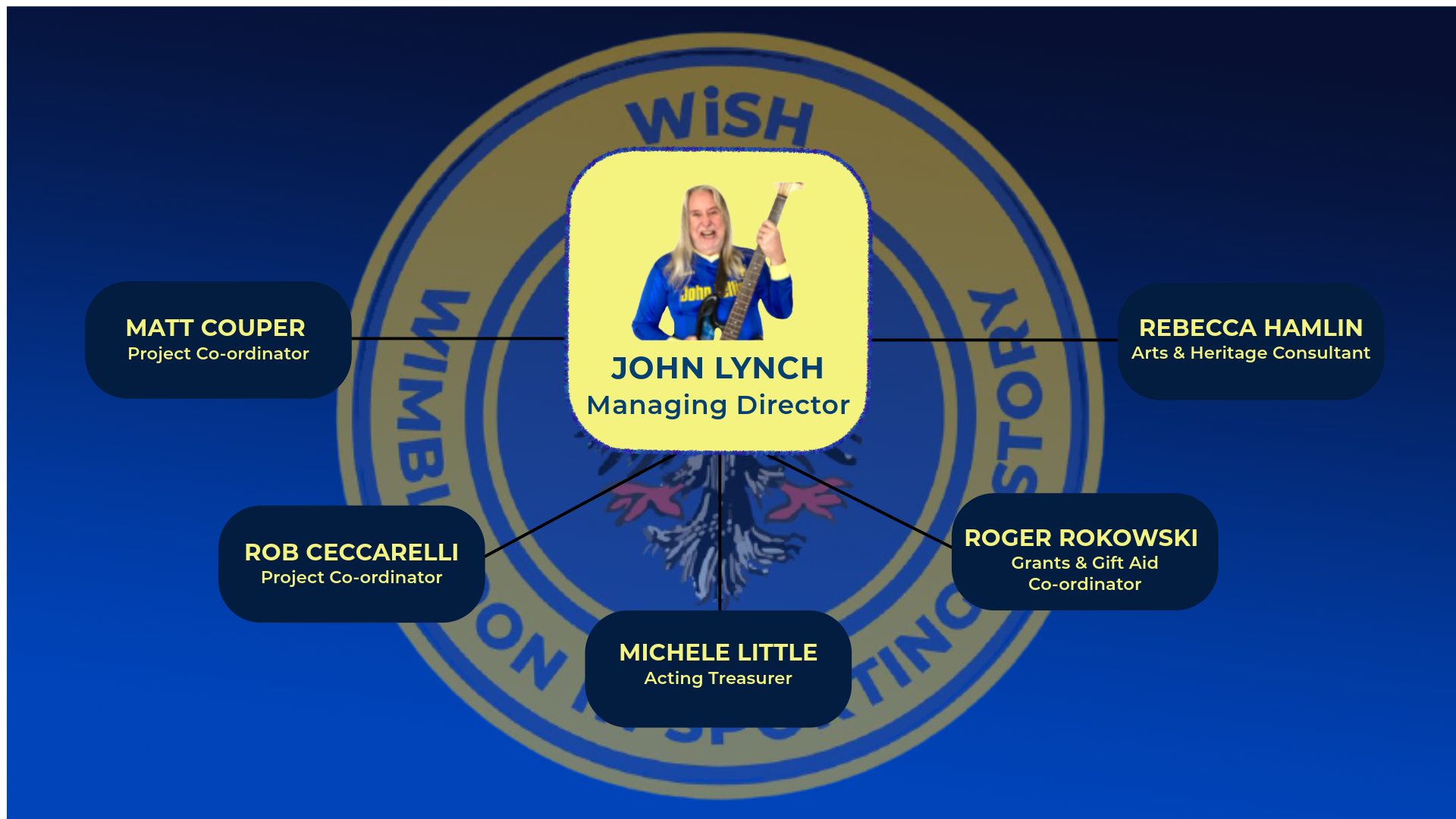